Funding the Next Generation  Los AngelesJune 25, 2018
Understanding Local Budgets
Being a Budget Warrior
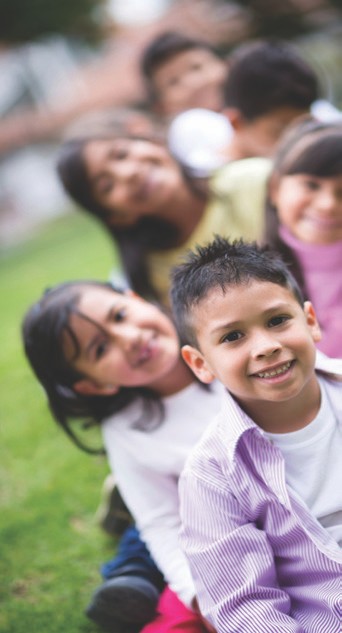 WHY BUDGETS MATTER?
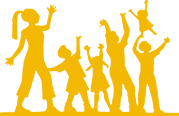 A budget is a moral document that reflects community values.
Funding inequity is a social justice issue.
It all costs money.  Lack of resources is greatest resistance to change
As an advocate, what do I want to know about the budget?
Enough to make your argument—no need to become a budget expert (you pay city/county staff to do that for you.)

Some idea of size of the total budget and where your local taxes are spent
How much is spent on children services—almost impossible

If you want to add to the budget-- be specific

If they ask you where the money will come from…
Budget Timeline
Budget Basics
There are no rules for budgeting

Proposed Budget:
Executive Summary/Transmittal Letter – Prepared by CAO, City Manager, Mayor – policy statement
Budget summaries, demographics, organization charts, fiscal policies, priorities
Typically some information by department, goals, performance measures, budget changes
Some level of State Controller or other detailed accounting schedules
Adopted Budget (by fiscal office)-Annual Appropriation Ordinance:
Some portion of Transmittal letter
Budget detail schedules
Funds
Government Accounting is set up in funds
Governmental Funds:
General Fund-basic government
Special Revenue- Specific Revenues that are legally restricted for a specific purpose
Capital Projects 
Debt Service

Enterprise Funds
Water, Transit, etc.
Line Item versus Program Budgets
Line Item budget (by Department)
salaries 
materials and supplies, etc.

Program Budget:
What is the agency trying to accomplish?
How much will it cost to do so
In a perfect world may cross departmental lines
What is the size of the Budget?

Where do we spend local money?
San Diego County Total Budget
San Diego Local Revenue Allocation
San Diego County Summary
Orange County Total Budget
Orange County Net County Cost
Los Angeles County Total Budget
Los Angeles City Total Budget
Los Angeles City Local Revenue
State Controller Schedules
1 – All Funds Summary*
2 – Governmental Funds Summary*
3 – Fund Balances of Governmental Funds*
4 – Fund Balance Reserves
5 – Sources Summary by Fund*
6 – Sources Detail
7 – Uses Summary by Function and fund
8 – Uses Summary by Function and Activity*
9 – Sources and Uses by Budget Unit*
10-15 Other Funds Detail